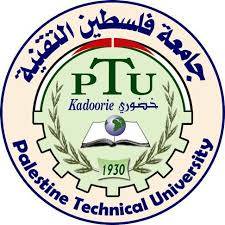 الموضوع (7): إدارة الأموال
ريادة الأعمال 2 
KAB 2
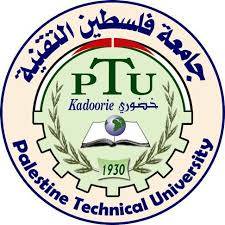 الأهداف التدريبية
سيتمكن المتعلمون في نهاية دراسة هذا الموضوع وتطبيق أنشطته من:
تحديد أهمية السجلات المالية لضبط أموال المؤسسة.
استخدام دفتر الصندوق البسيط في تسجيل العمليات المالية النقدية.
إعداد خطة التدفقات النقدية في المؤسسة، واتخاذ الإجراءات التصحيحية اللازمة لتفادي حدوث نقص في السيولة النقدية لديها.
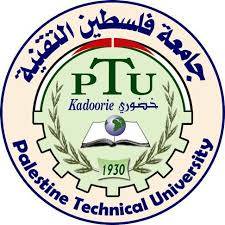 الأسئلة الرئيسية حول حفظ السجلات
لم الاحتفاظ بالسجلاّت؟
كيف يمكن وضع نظامٍ لحفظ السجلات؟
ما المعلومات التي سيرغب الآخرون معرفتها بشأن الموارد المالية للمؤسسة؟
أيّ نوعٍ من السجلات ينبغي أن تحتفظ به المؤسسة الصغيرة؟
من سيتولّى مسؤولية حفظ السجلاّت المالية؟
هل يُعتبر الخلط بين مال المؤسسة ومال الأسرة ممارسةً جيدة؟
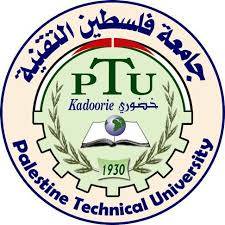 دفتر الصندوق البسيط
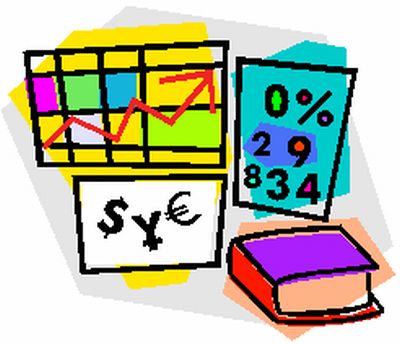 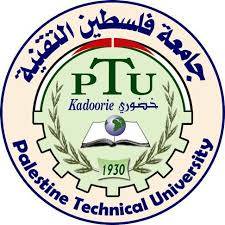